Экологический проект «Дикие животные моего края»
Презентацию составила: 
Елизарьева  Ольга Васильевна,
воспитатель подготовительной
         группы       ДОО «Солнышко»
«Природа наделила человека высоким и
 прекрасным даром сострадания, которое простирается на бессловесных животных»
                                                                      Френсис Бэкон
Цель: создать условия для  развития познавательных и творческих способностей  дошкольников с целью пополнения  представлений  о диких животных тайги.
Задачи: 
формировать у детей элементарные навыки познавательно – исследовательского поведения в родной природе (обобщать, систематизировать, делать выводы);
развивать познавательную инициативу дошкольников  (любознательность), навыки наблюдения и экспериментирования в процессе деятельности, навыки работы в команде;
учить понимать жизнь диких животных, её взаимосвязь  с  жизнью  всего человечества;
воспитывать бережное отношение к природе; формировать навыки безопасного поведения в природе; научить детей удивляться и восхищаться мудростью природы;  
создать развивающую среду  в группе с помощью родителей, вовлекая их в реализацию совместного проекта;
отражать полученные знания в различных видах деятельности: игровой, коммуникативной, познавательно – исследовательской, трудовой, двигательной, изобразительной, музыкальной.
Проблема для детей: дикие животные в жизни людей: польза или вред?

Целевые ориентиры: ребёнок проявляет любознательность, склонен наблюдать, экспериментировать, интересуется причинно – следственными связями, открыт внешнему миру, положительно относится к себе и людям, обладает развитым воображением, творческими способностями

Словарная работа: соболь, пятнистый олень, лось, дикие козы, кабарга, бурундук, норка

Оборудование: изображения диких животных края

Тип проекта: познавательно – исследовательский
Этапы реализации проекта
Подготовительный этап:	
1.Подбор и анализ научно – популярной и художественной литературы по теме.
2.Определение цели, исходя из интересов детей.
3.Планирование предстоящей деятельности, направленной на реализацию проекта.
4.Обеспечение дидактического комплекса для реализации проекта.
Основной этап:
1.Реализация комплекса мероприятий направленного на достижение поставленной цели.
2.Взаимодействие с родителями, направленного на знакомство с проектной деятельностью.
Заключительный этап:
1.Подведение итогов проекта.
2.Оценка достигнутых результатов.
Формы работы с родителями
Выставка из природного материала «Осень! Чудная пора!»
Акции:  «Подари книгу о животном», «Накорми дикое животное»
Консультация «Экологическое воспитание в семье», «Формирование системы знаний о животных у детей дошкольного возраста»
Продуктивная деятельность  (выставка) «Неожиданная встреча в лесу»
Издание мини –книжки для малышей «Мой любимый дикий зверь»
Экскурсии в осенний, зимний лес
Словотворчество «Сочиняем загадки о животном»
Мастер – класс. Оригами «Животное»
Игра-викторина «Природа-это дом, в котором мы живём!»
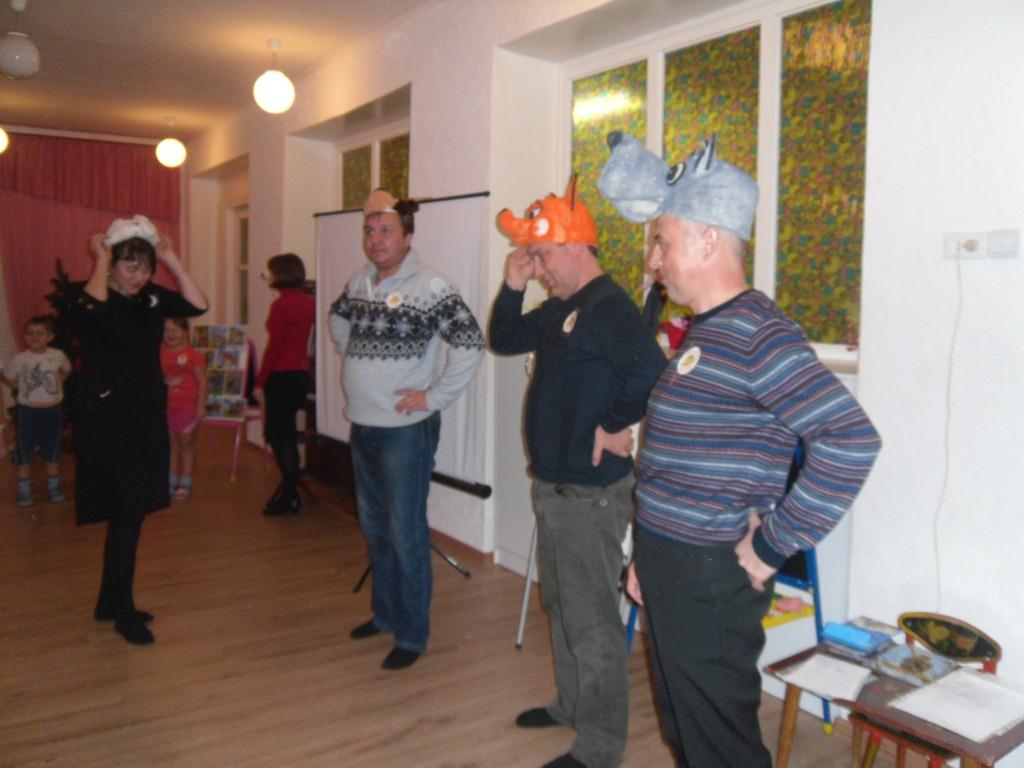 Модель – схема в описании животного в речевой деятельности
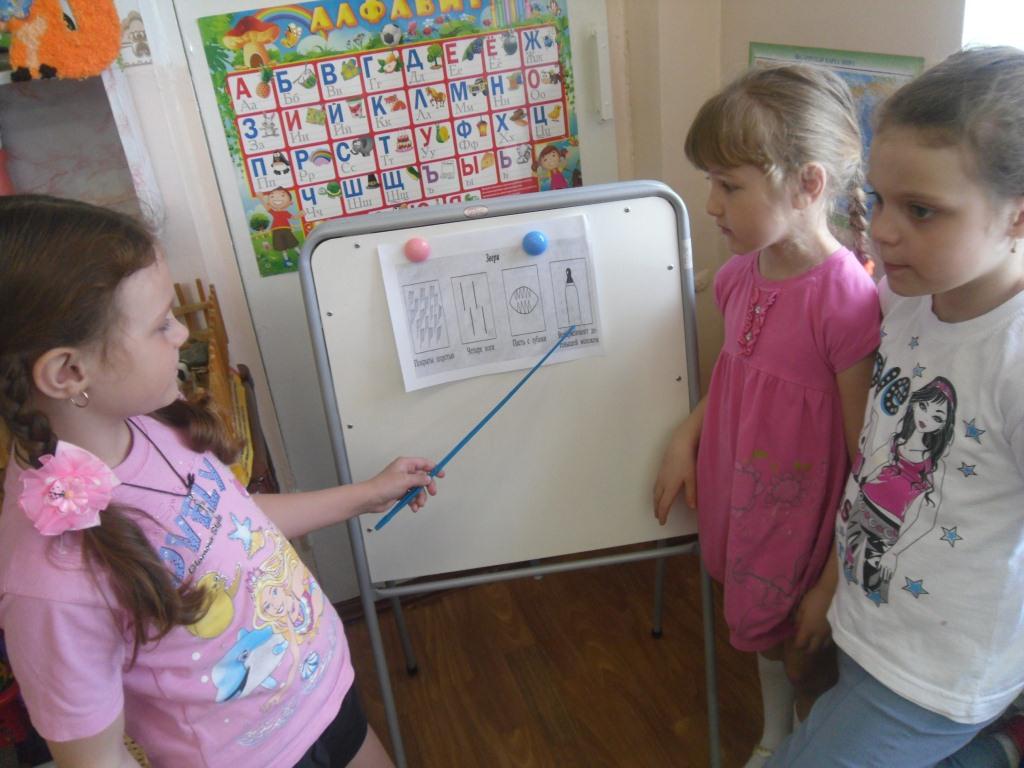 Составление рассказа о медведе, белке, о соболе, олене
Сравнительный анализ следов животных
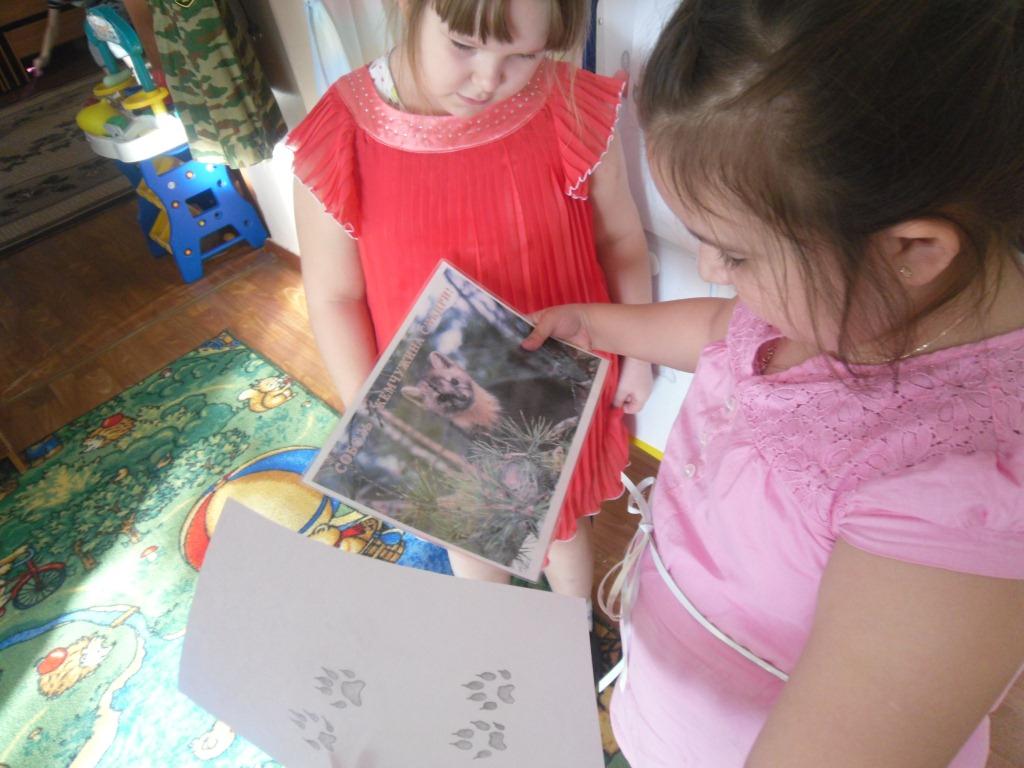 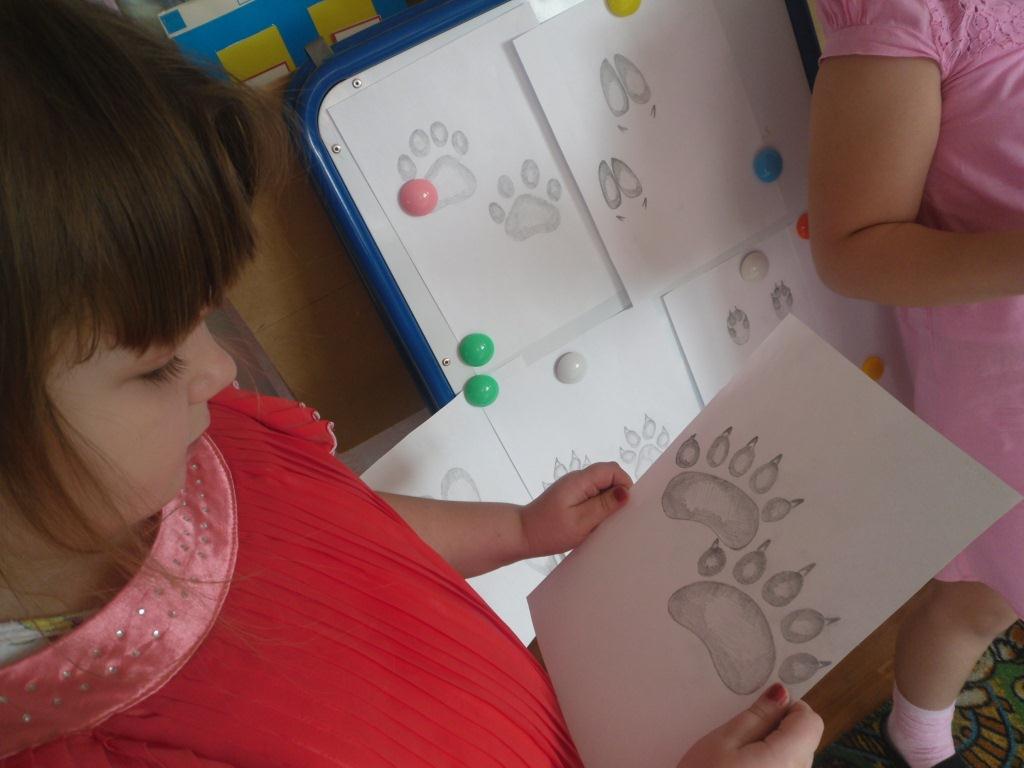 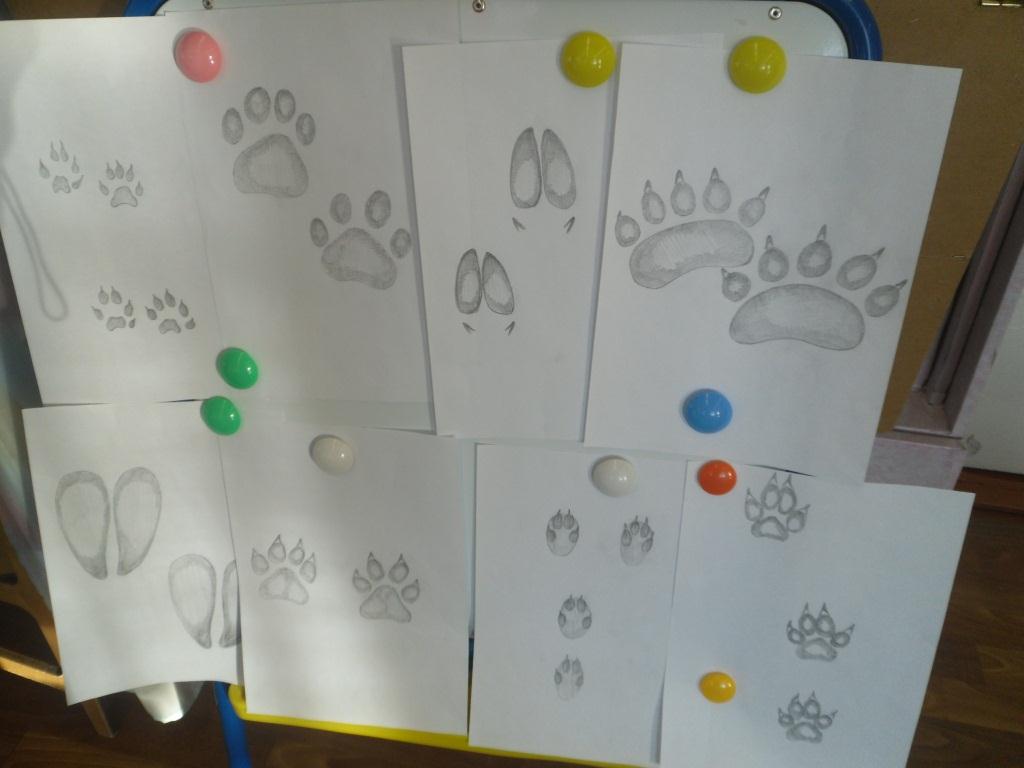 Следы животных: медведя, лисы, зайца, соболя, кабарги, собаки
Выставка «Зверята из овощей»
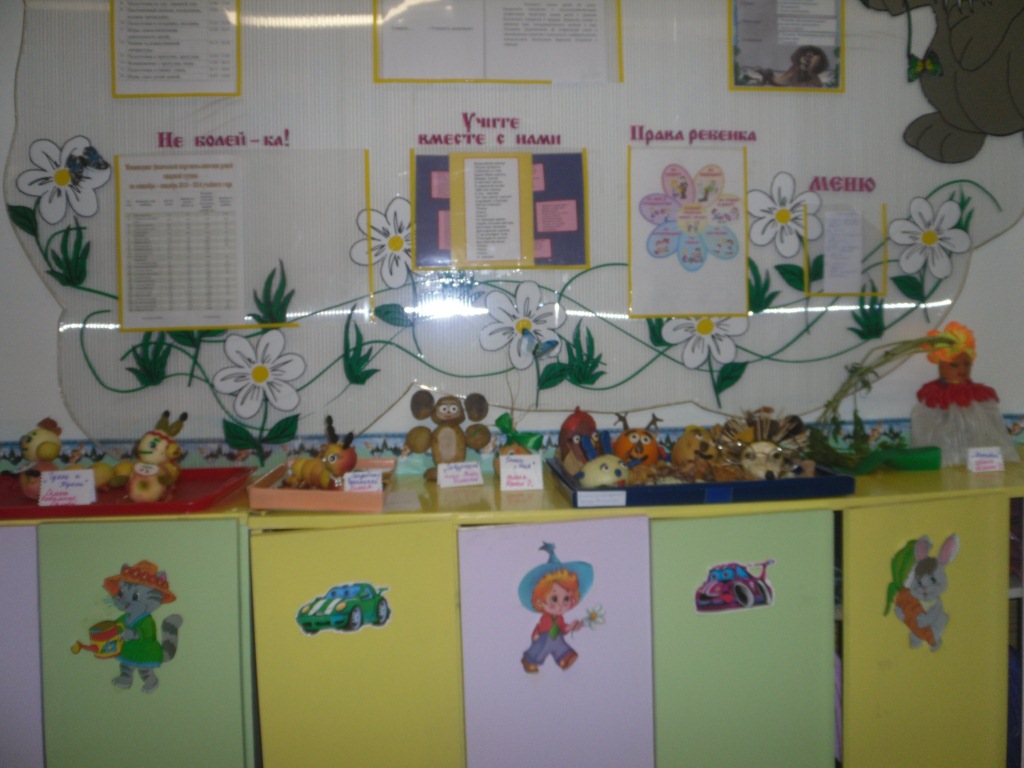 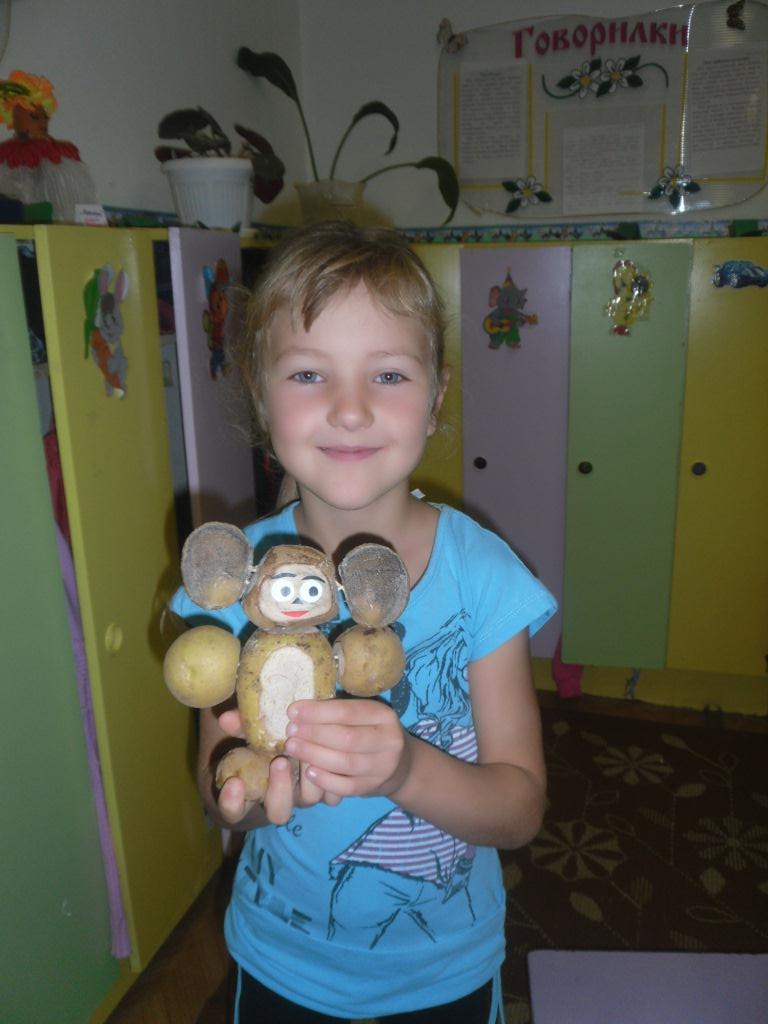 Семья Ангелины Ц.
Семья Насти И.
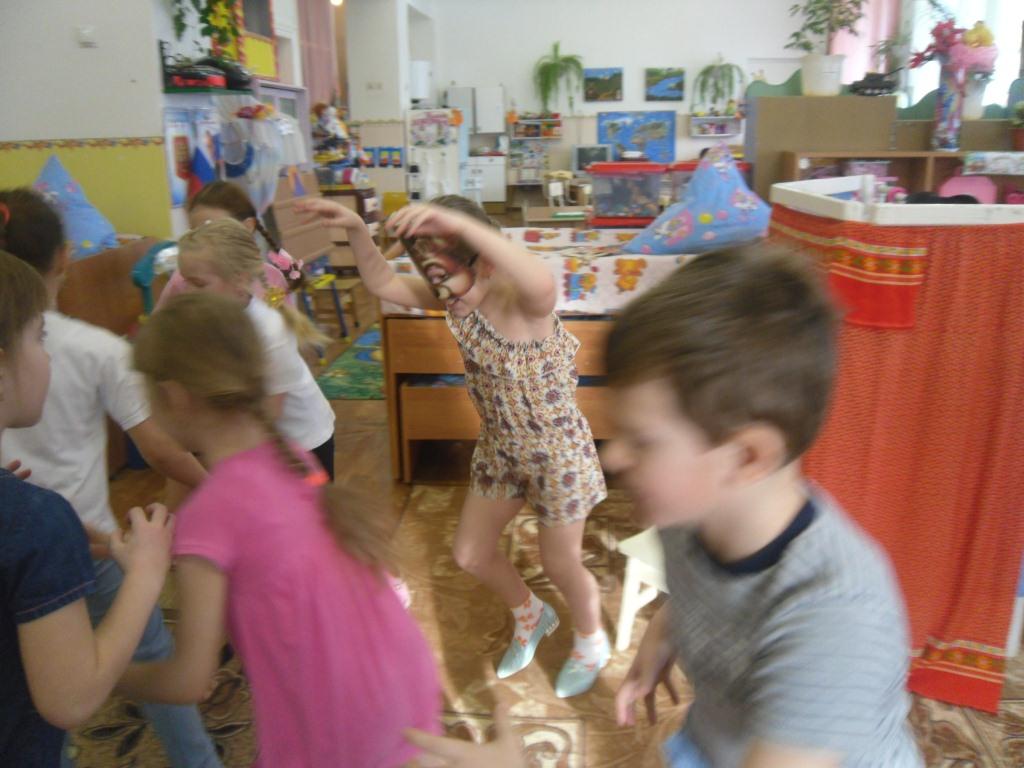 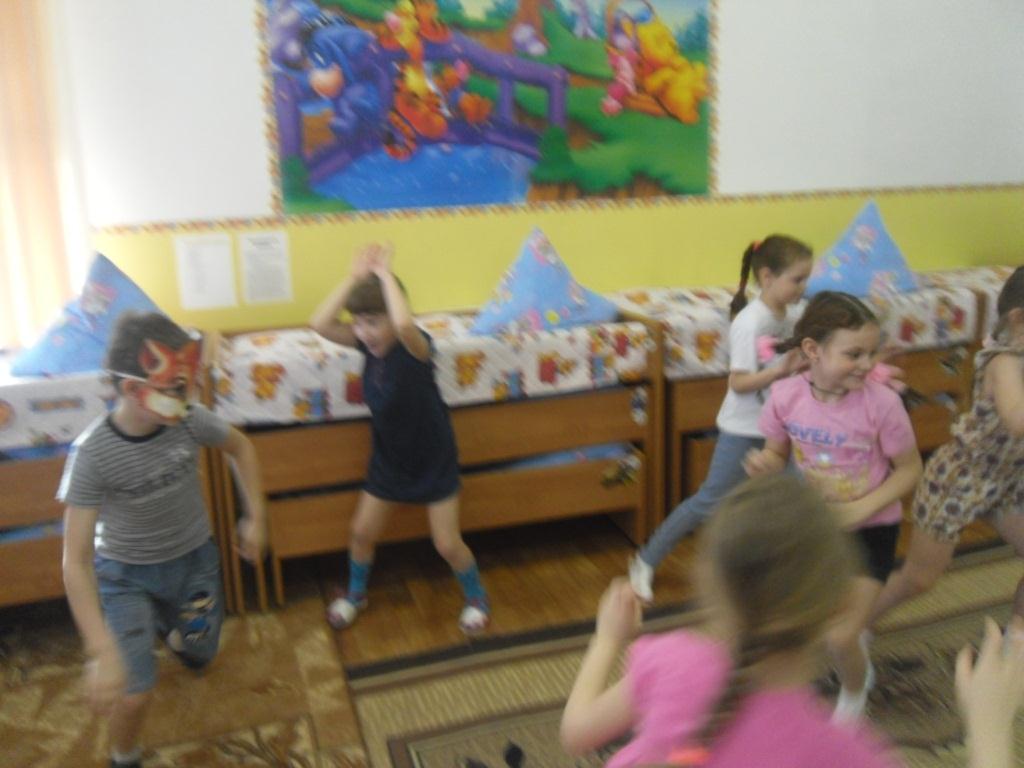 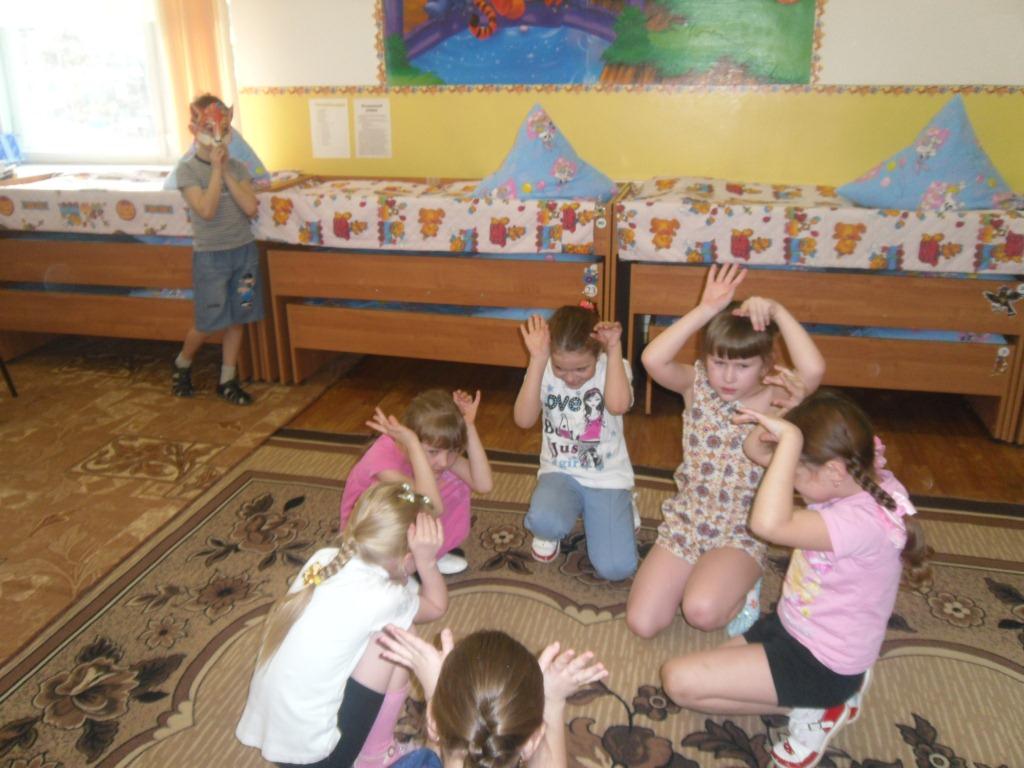 Подвижные игры: «У медведя во бору», «Зайка», «Лиса и зайцы»
Опыт – исследование «Чья это шубка?»
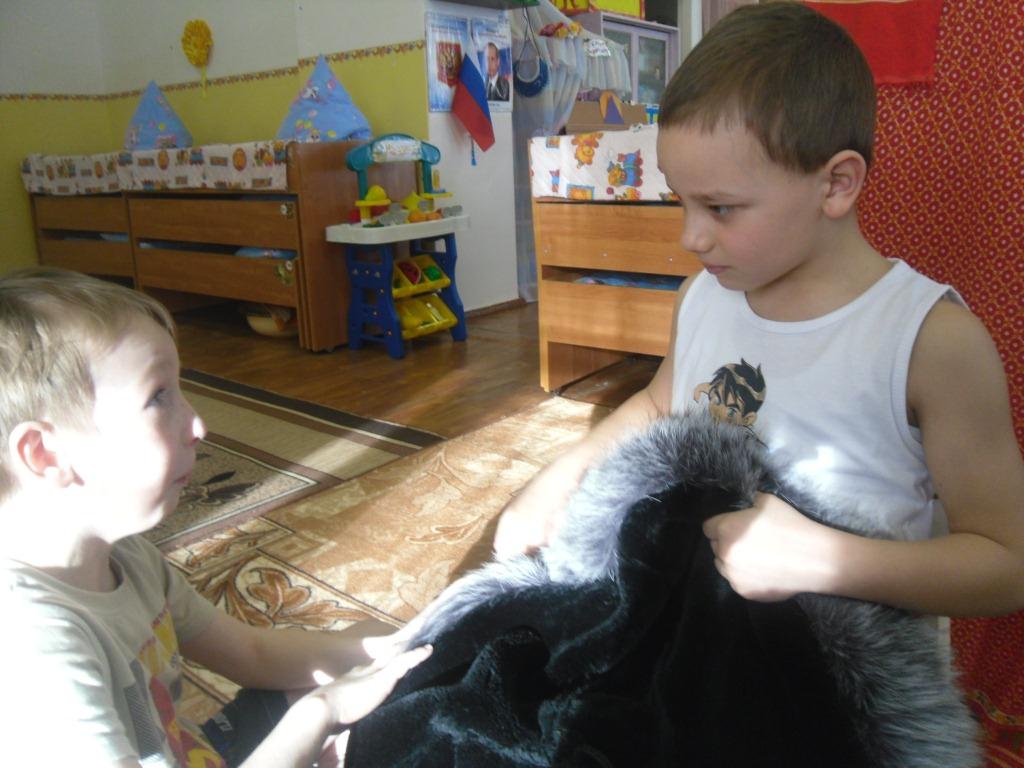 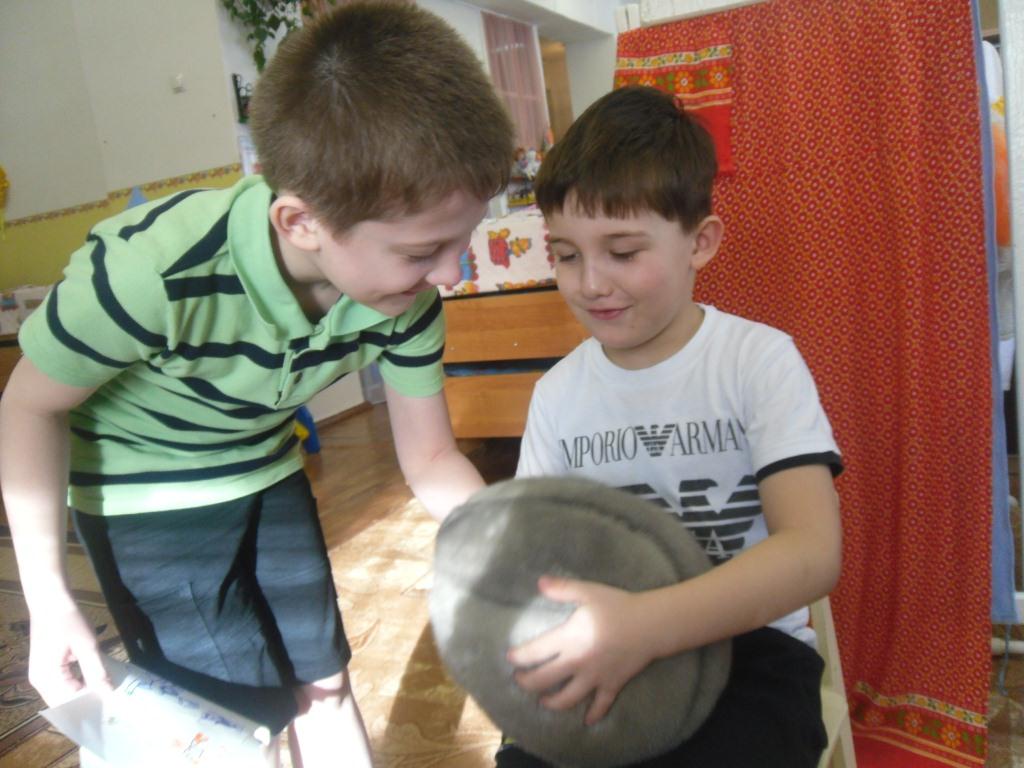 Изделия из натурального меха: 
норки, песца, соболя  и искусственного
Экскурсия в лесничество
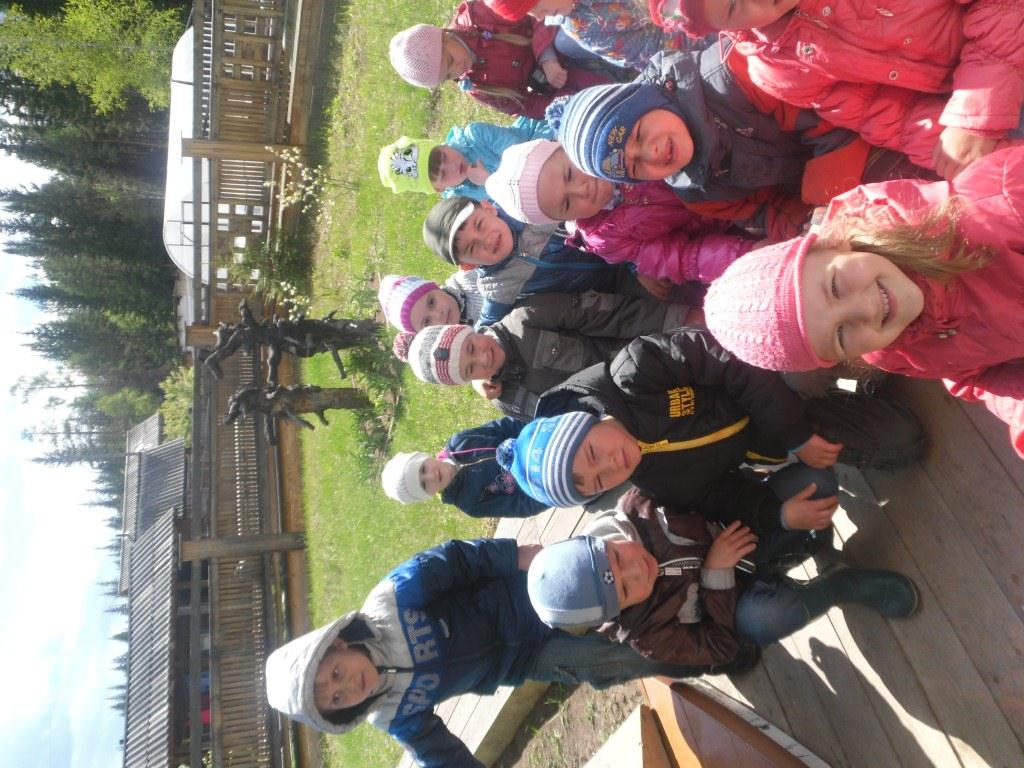 Выставка из природного материала  «Осень! Чудная пора!»
«Пейзаж на бутылке» Аня К.,  «Леший» Паши С.,  «На полянке» Настя П., «Ёж» Вероника Л.,  «Встреча зверюшек» Валера С.
Акция «Подари книгу о животном»
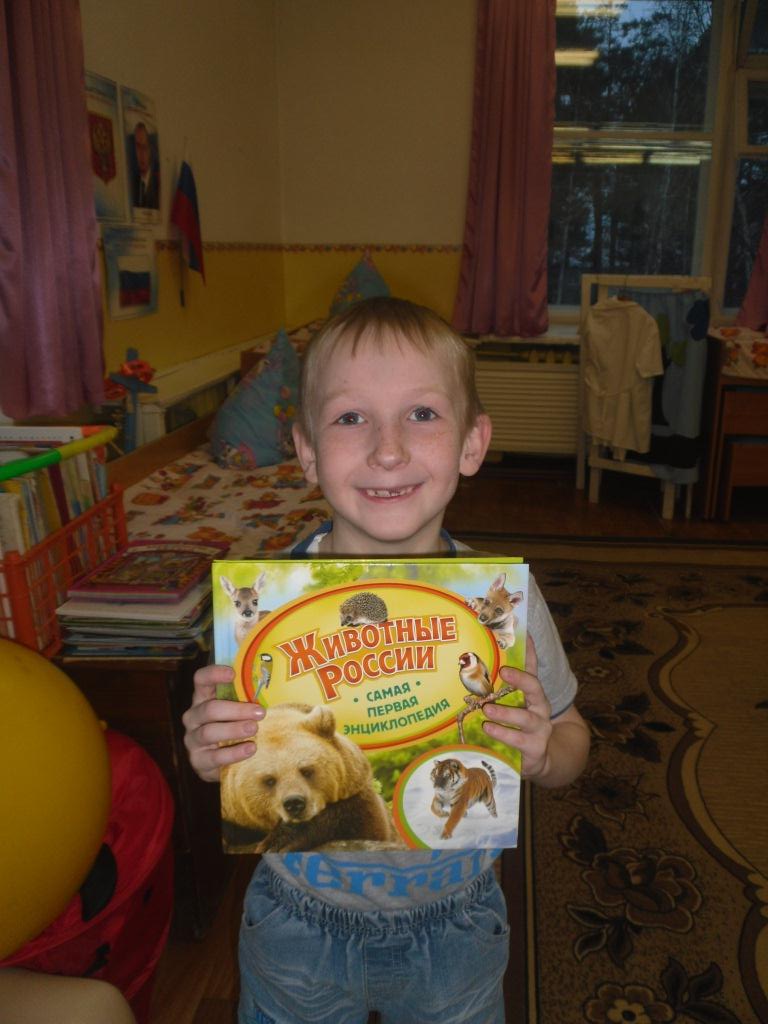 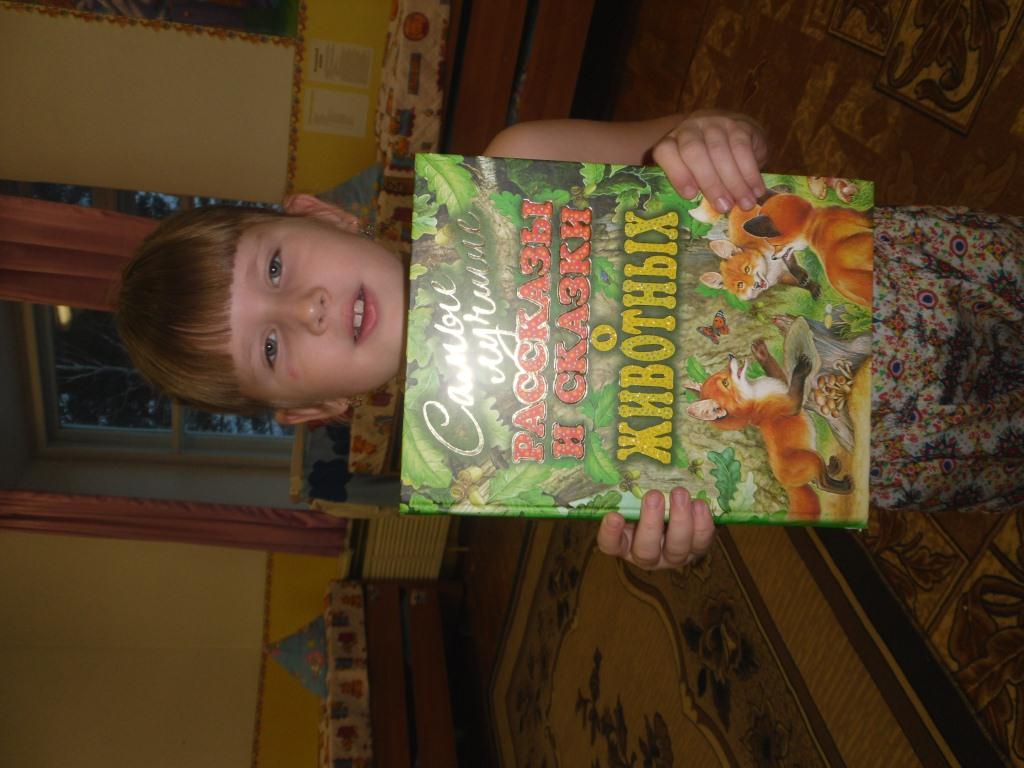 Семьи Кати Г., Вероники Л., Валеры С., Стаса С.
Экскурсия в зимний лес
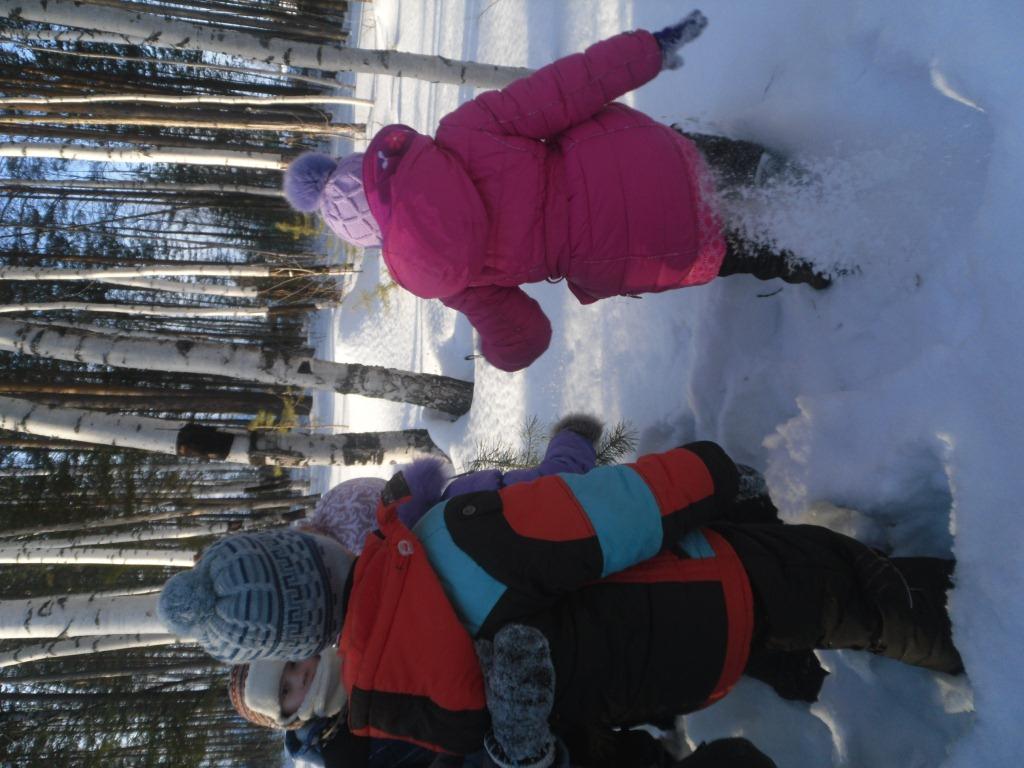 Опыт – исследование «Следы  животных в лесу»
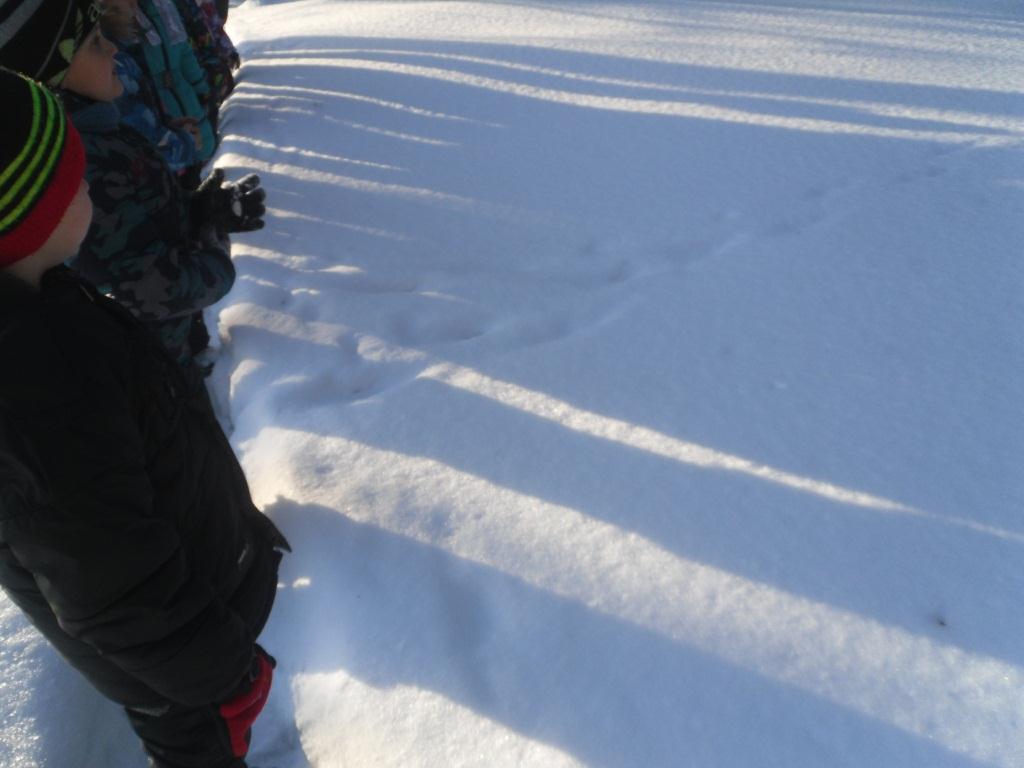 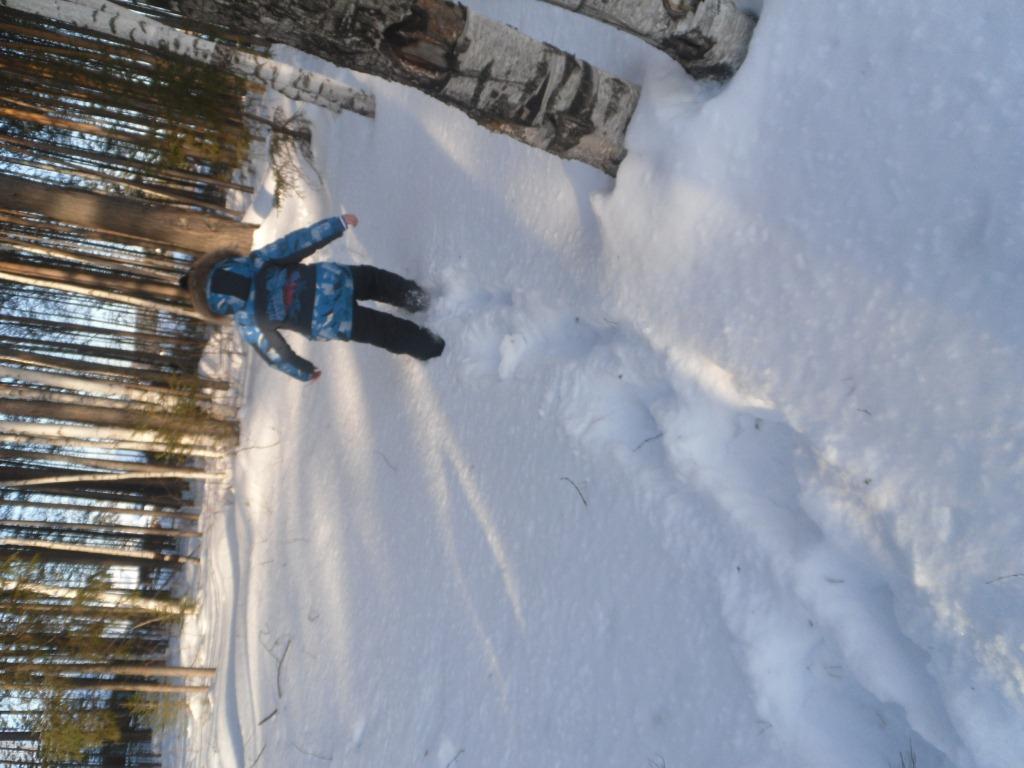 Размышления ребят: «Кто же оставил эти следы, чьи они?»
Продуктивная деятельность «Необычная  встреча в лесу»
Экскурсия в Казачинско – Ленский  краеведческий музей
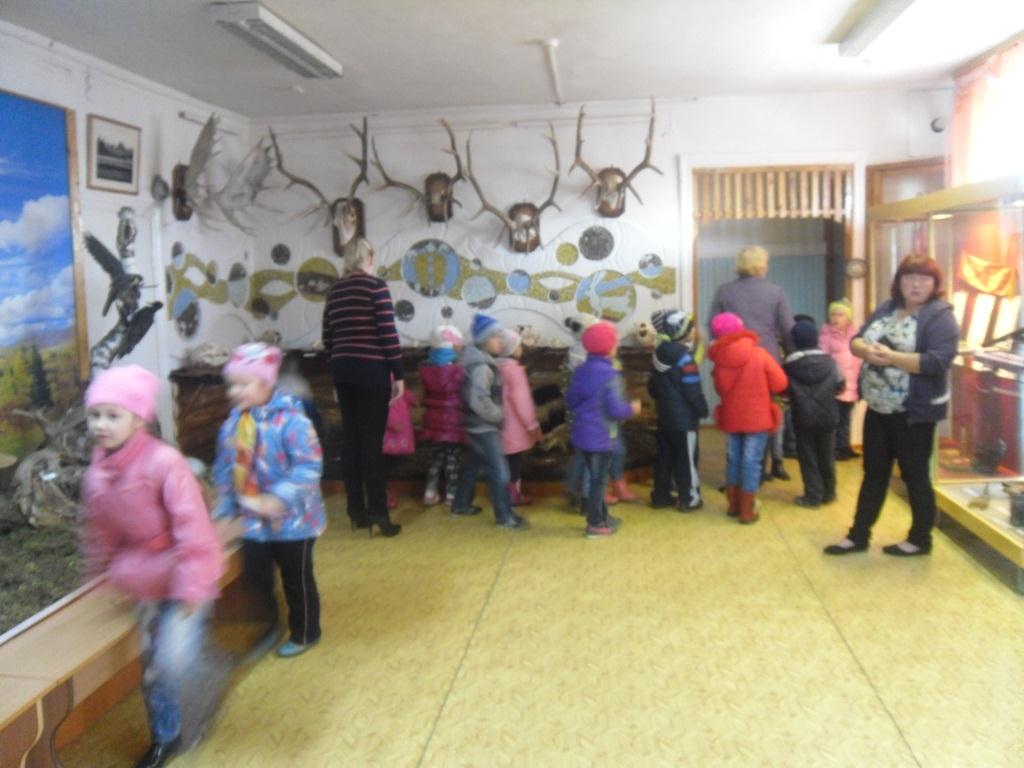 Пополнение «Красной  книги» фотографиями диких животных нашего края
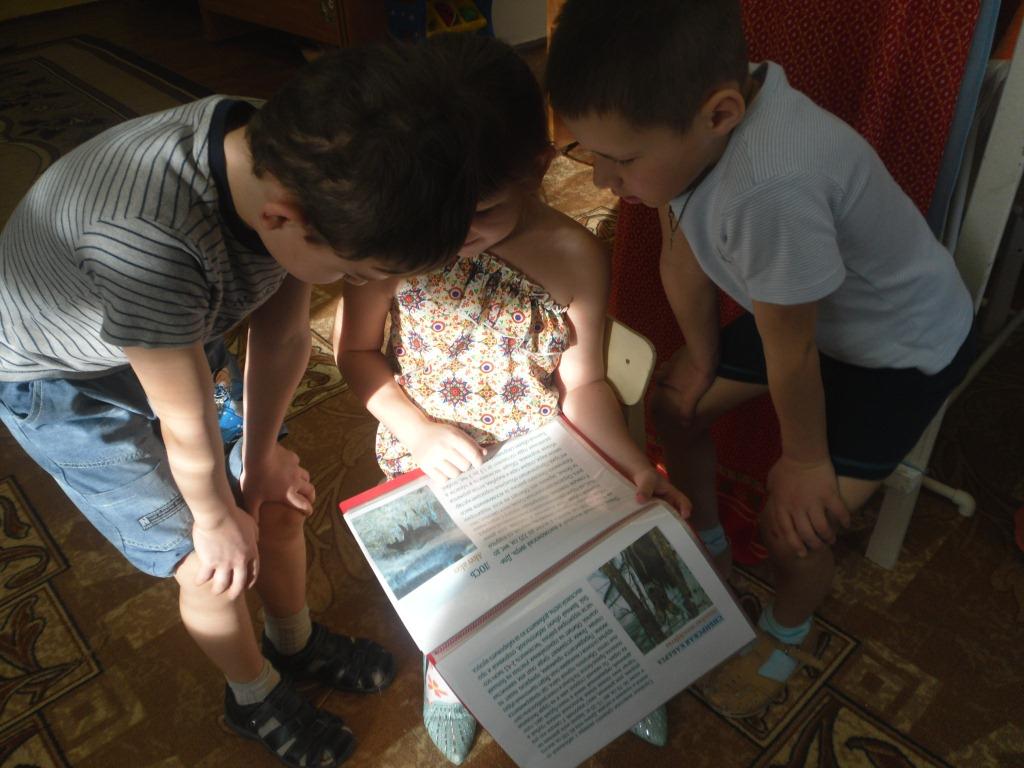 Фотовыставка «Я и моё любимое животное»
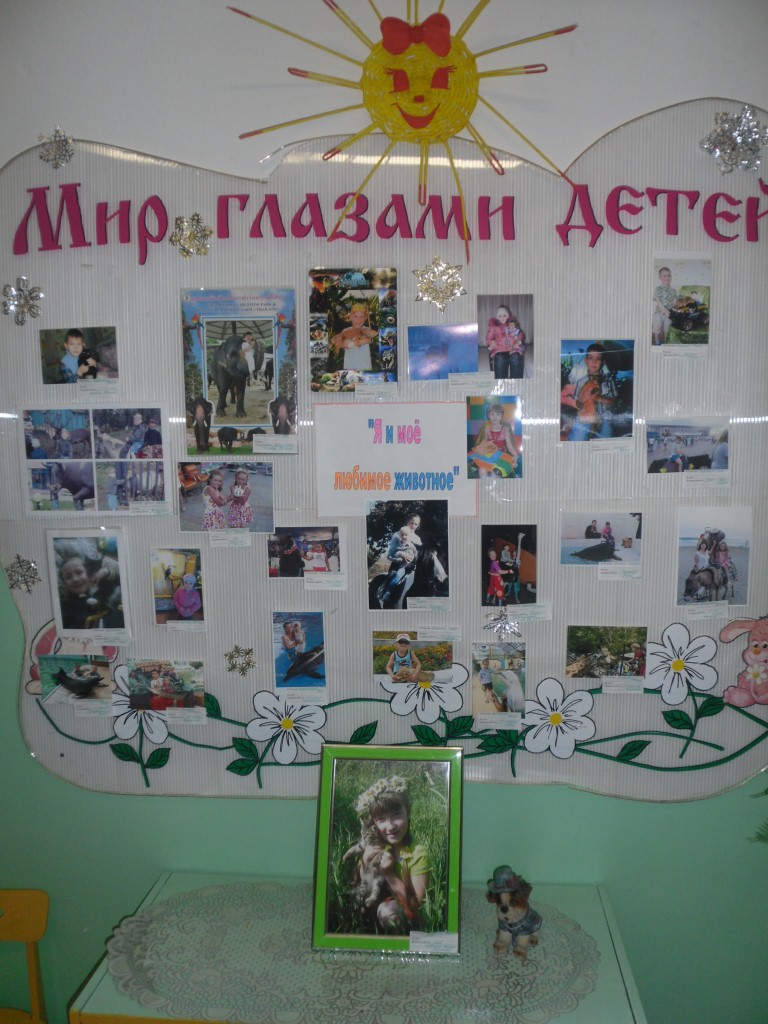 Издание книжки – малышки «Загадки про диких зверей»
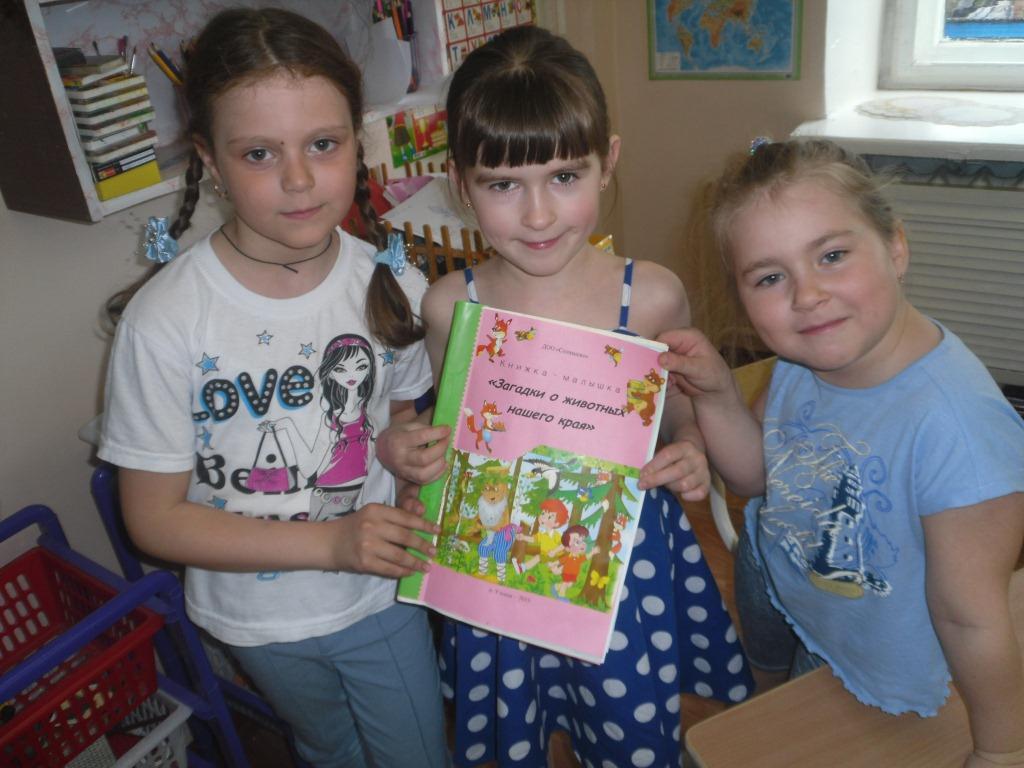 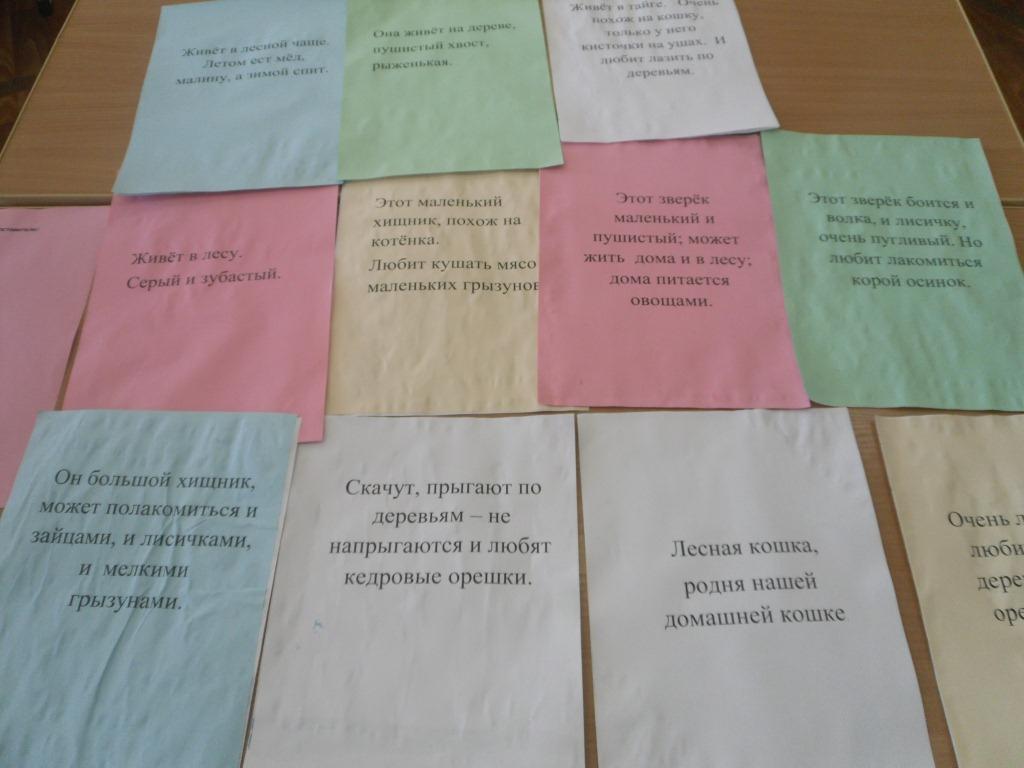 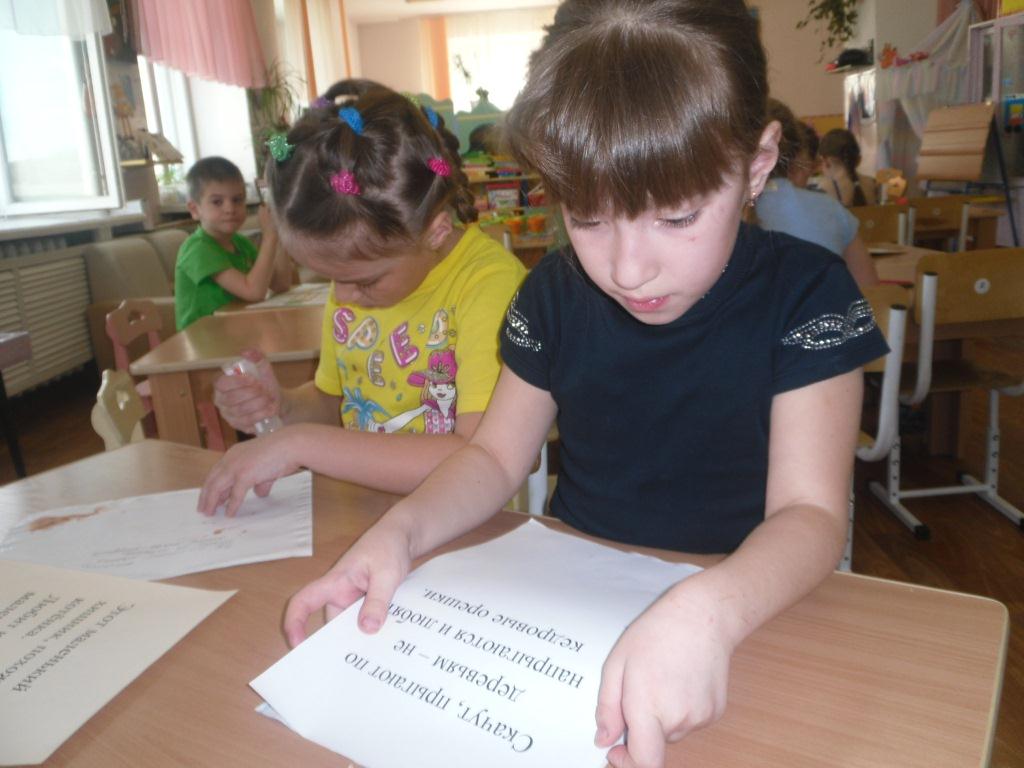 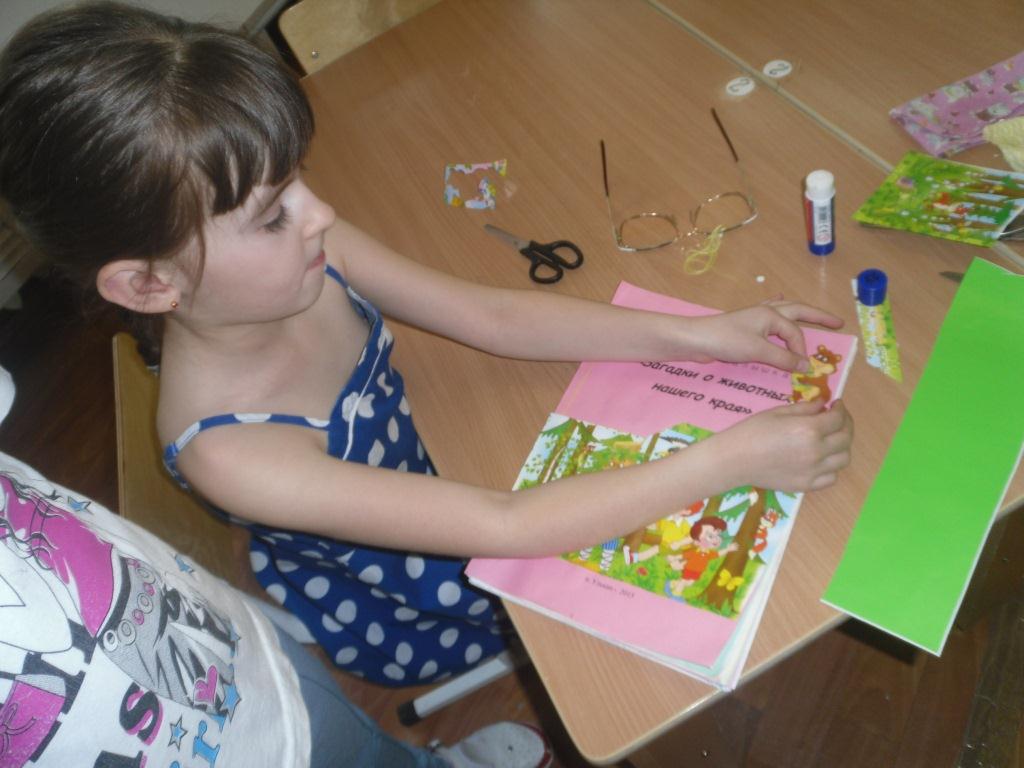 Свободная  самостоятельная игровая деятельность
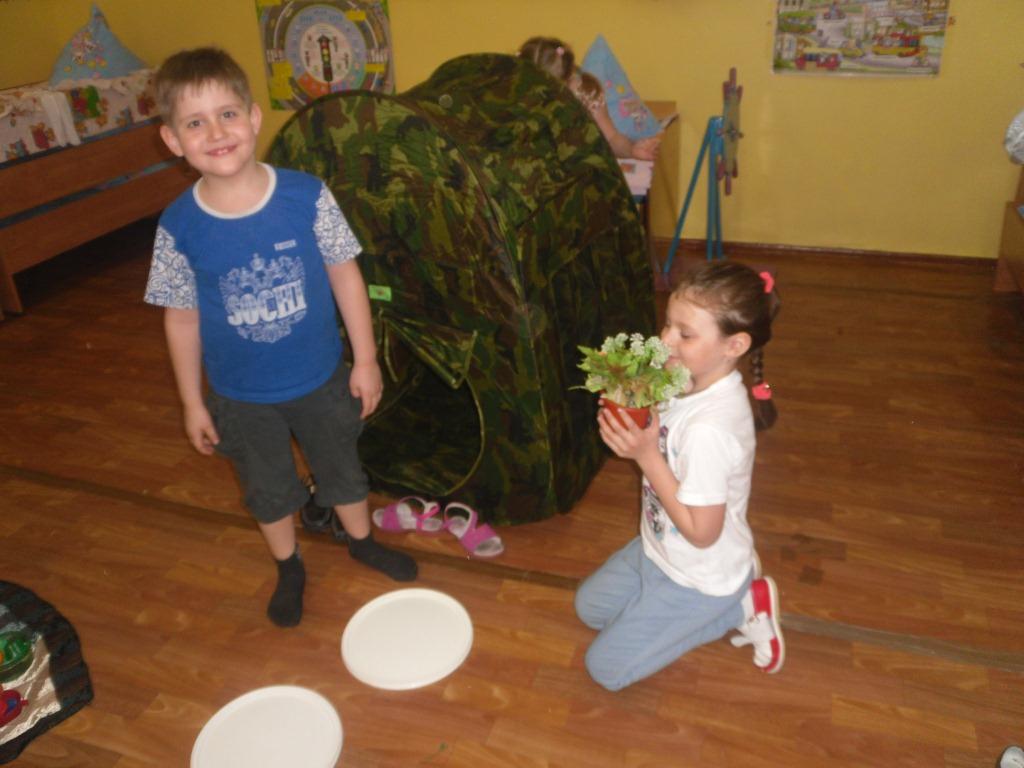 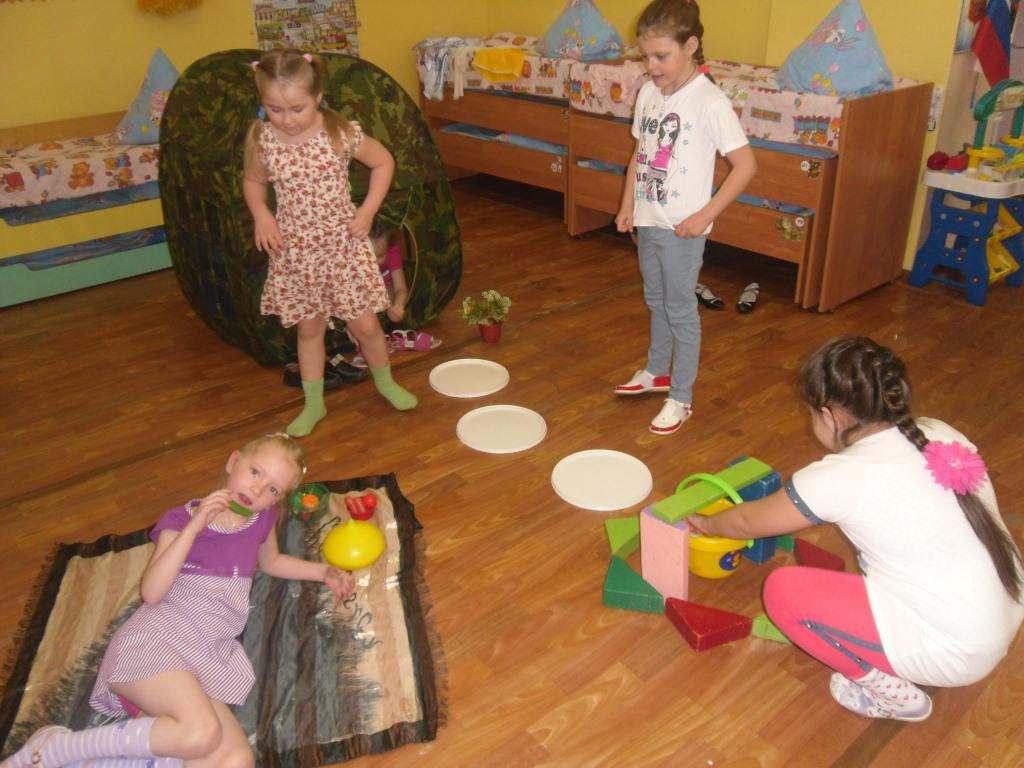 «Сюжетно-ролевая игра «Поход в лес»
Сюжетно-ролевая игра «Лесное путешествие»
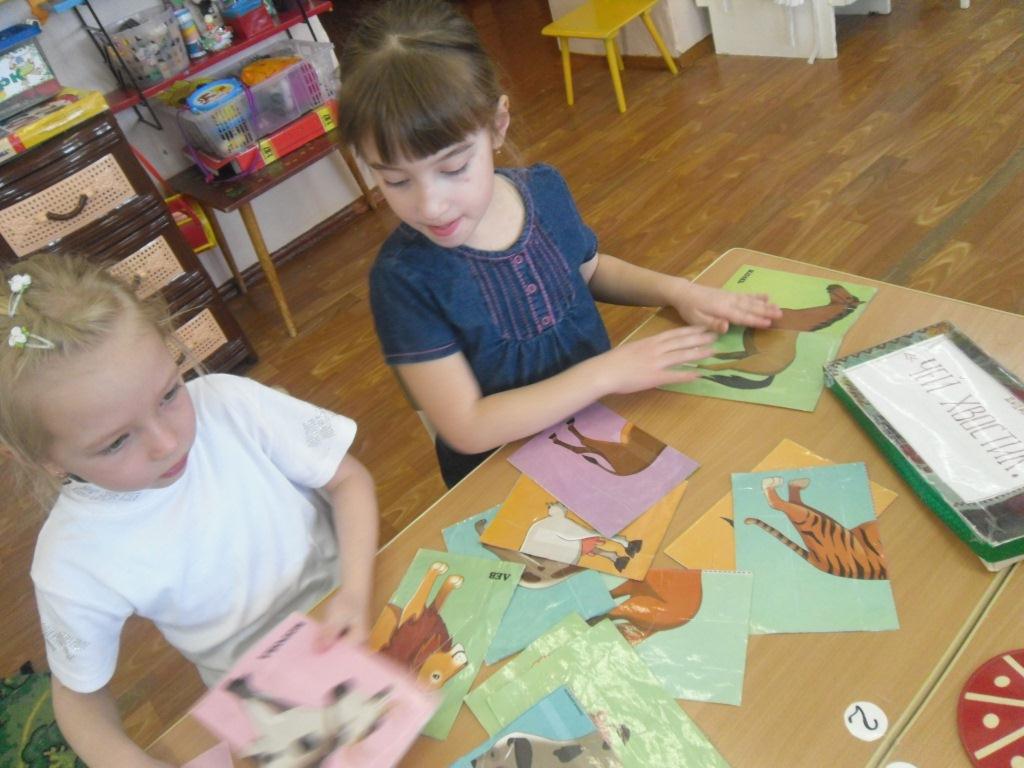 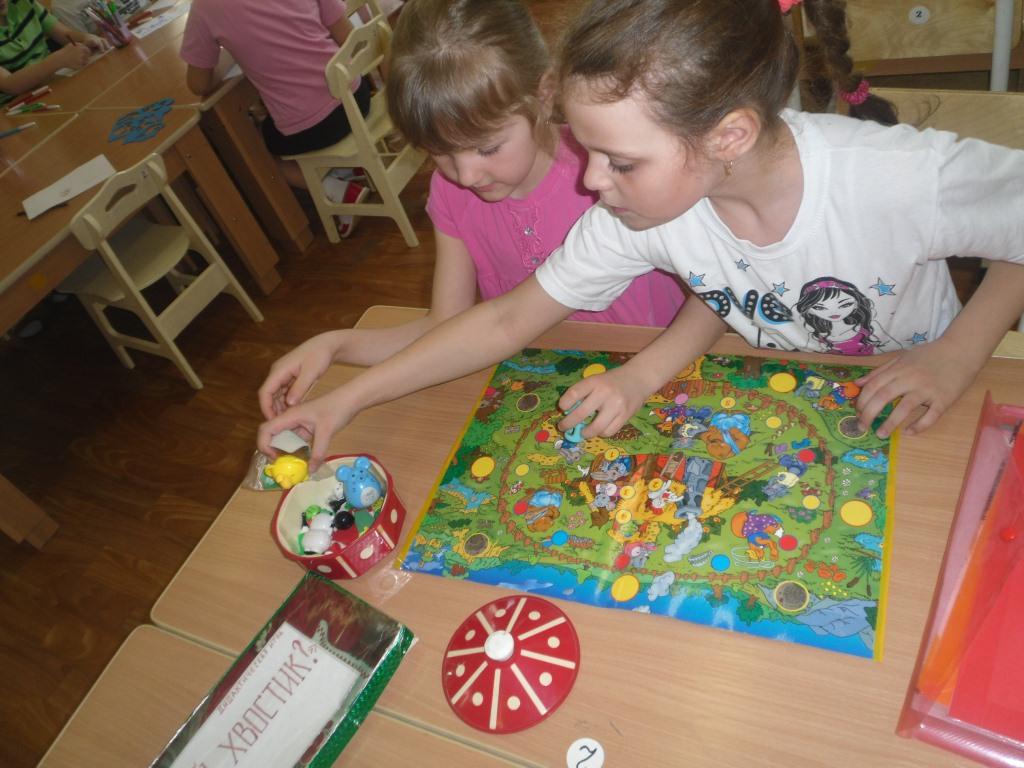 Дидактическая игра «Чей хвостик?»
Дидактическая игра
 «Кто быстрее доберётся до опушки  леса!
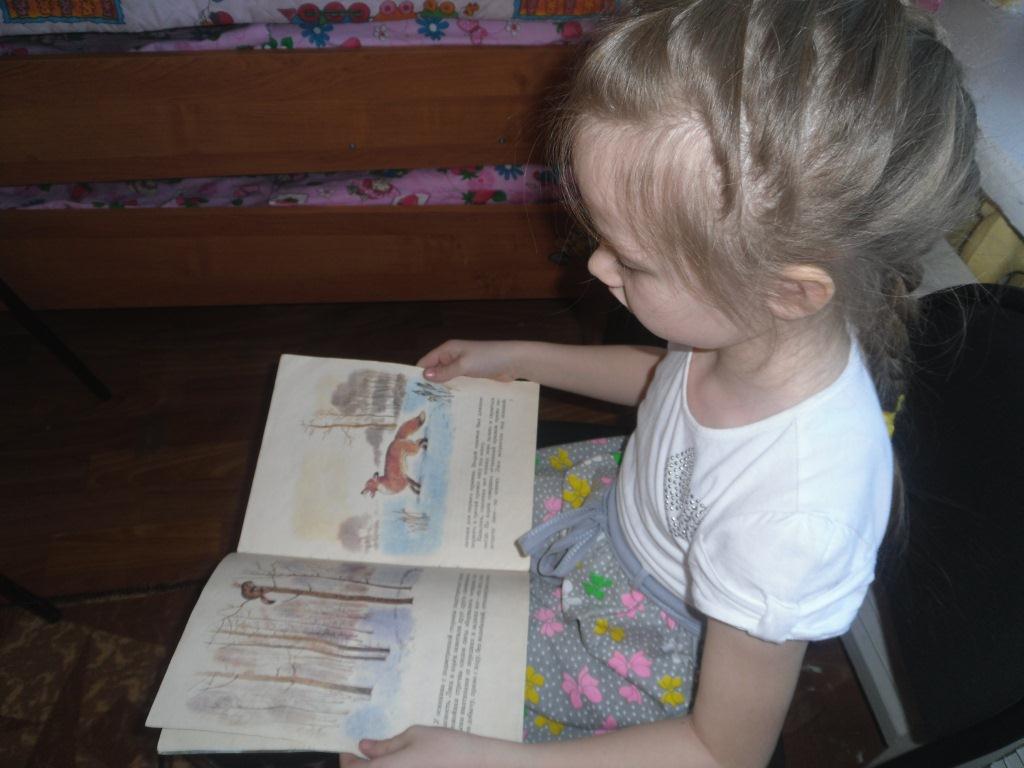 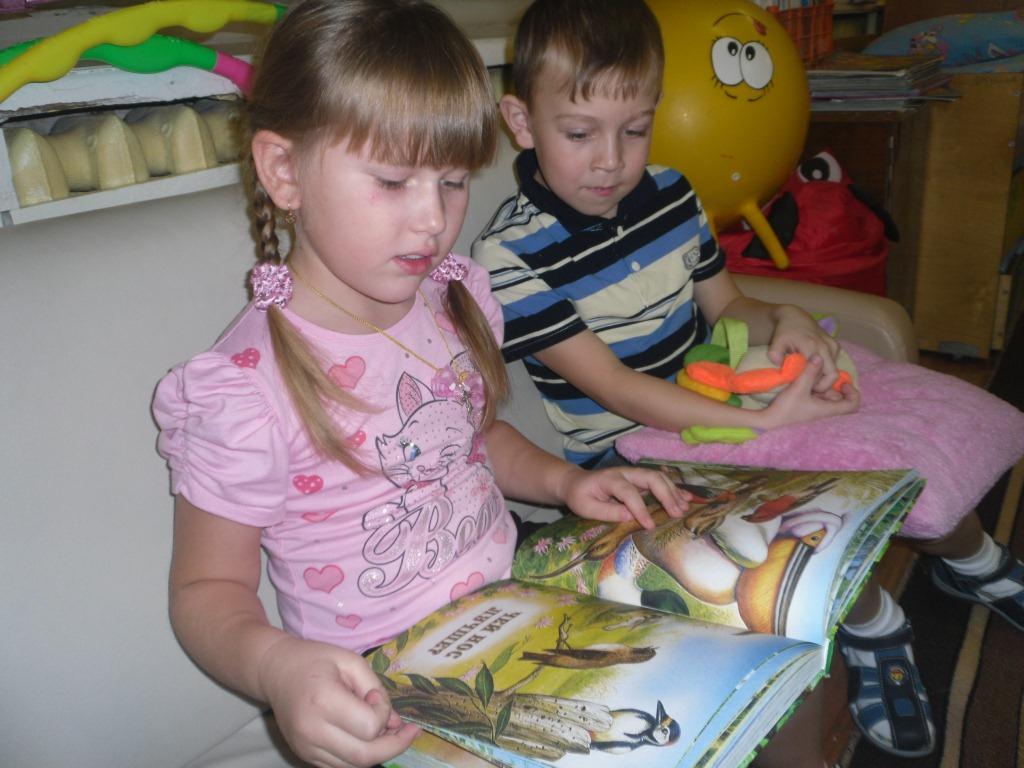 Рассматривание иллюстраций к сказкам и рассказам о животных
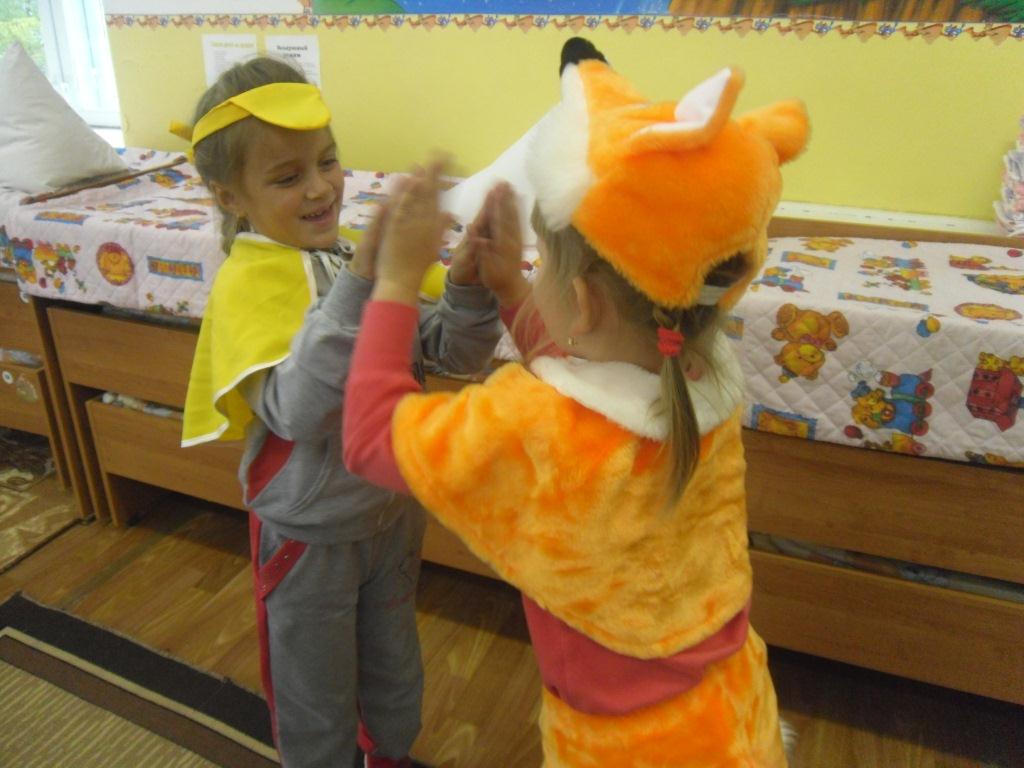 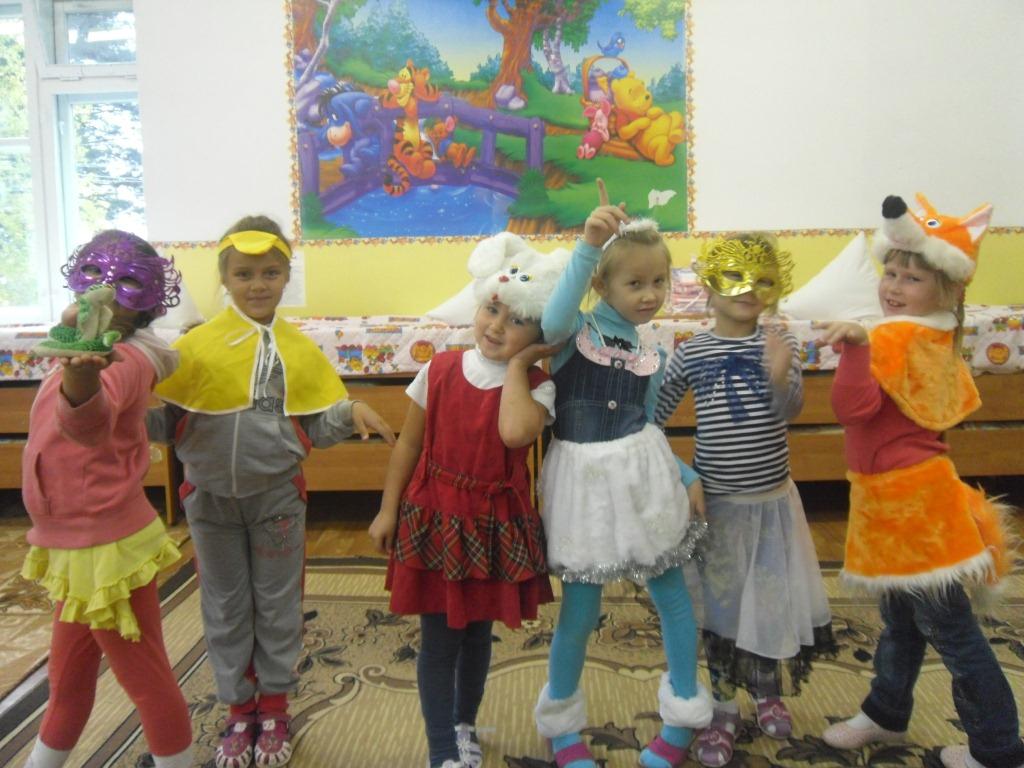 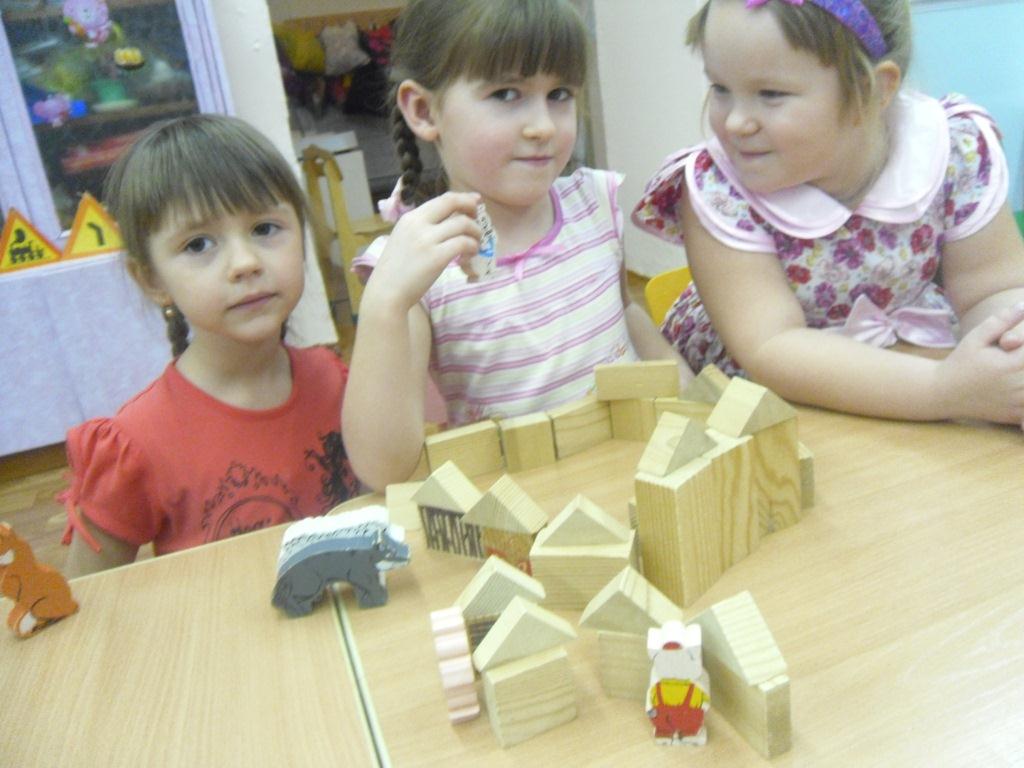 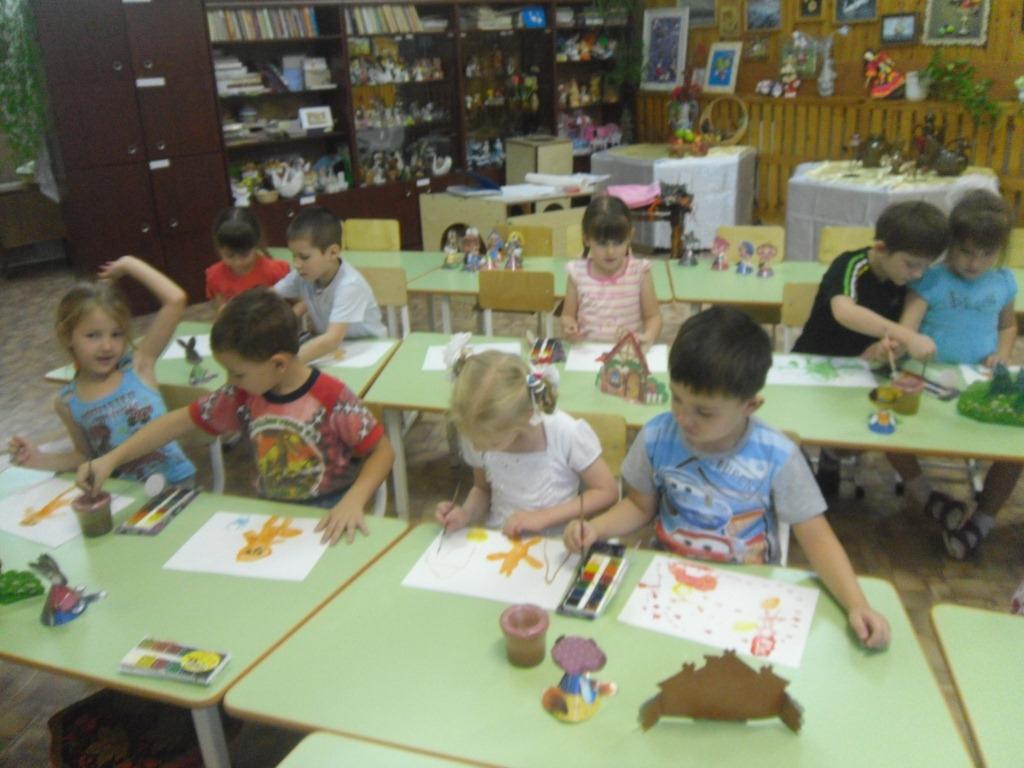 Драматизация различных эпизодов из сказок о животных
Игра настольным  театром сказки  «Три поросёнка»
Рисование «По страницам сказок о животных»
Участие в общероссийском конкурсе «Человек и природа»
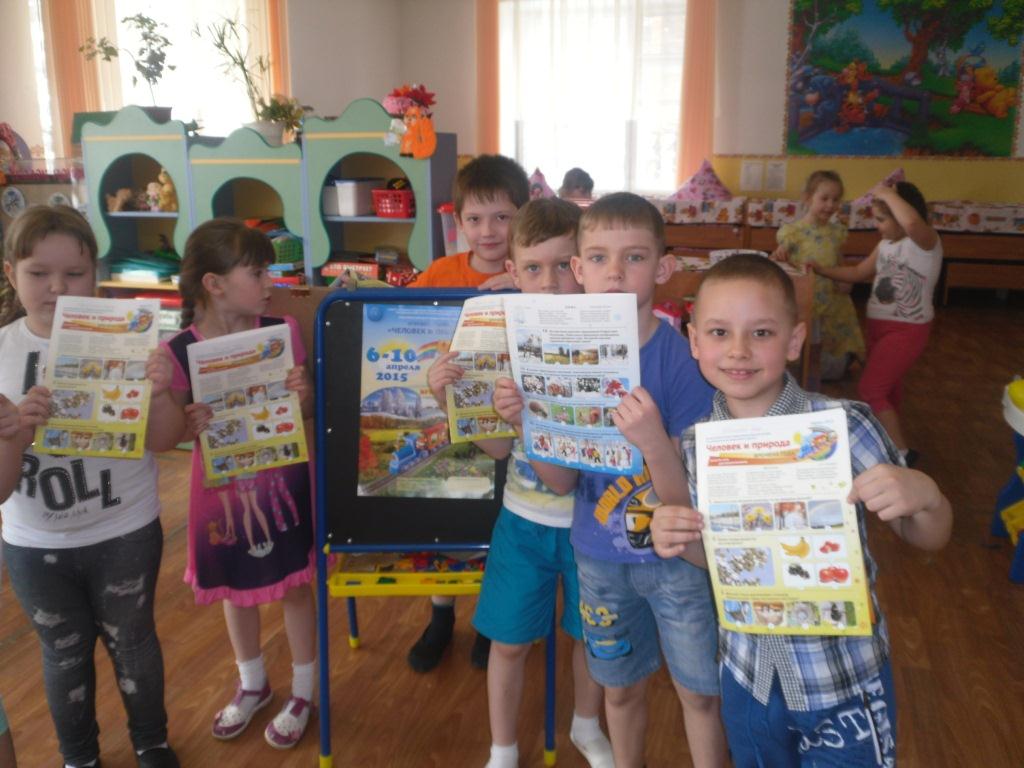 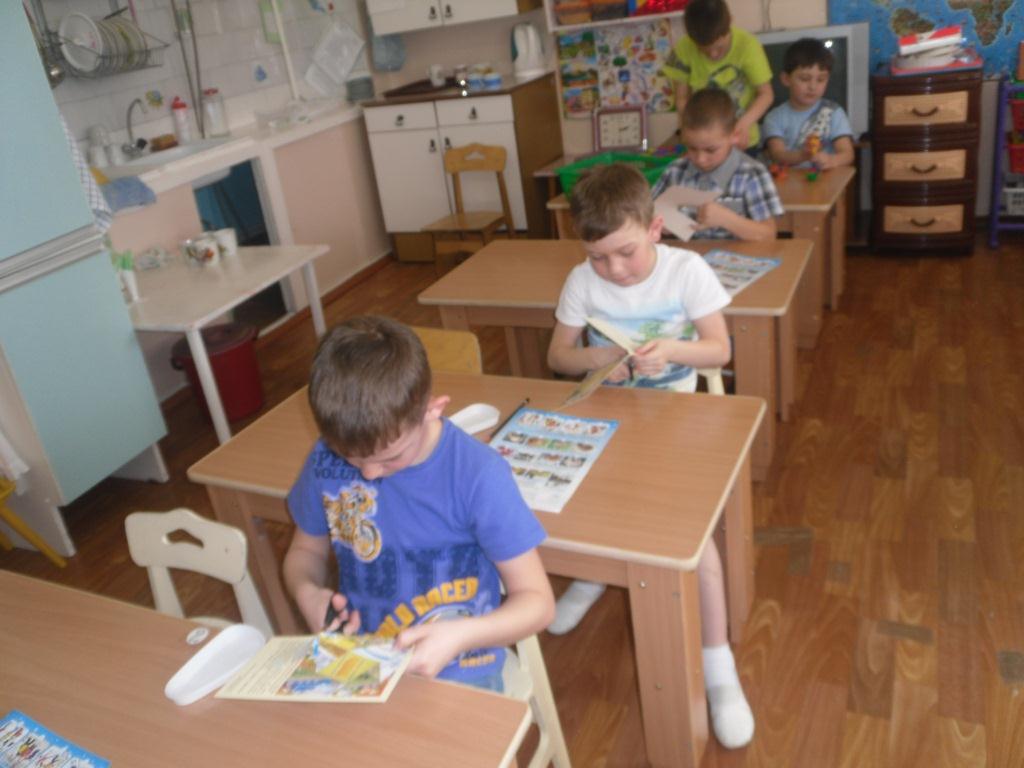 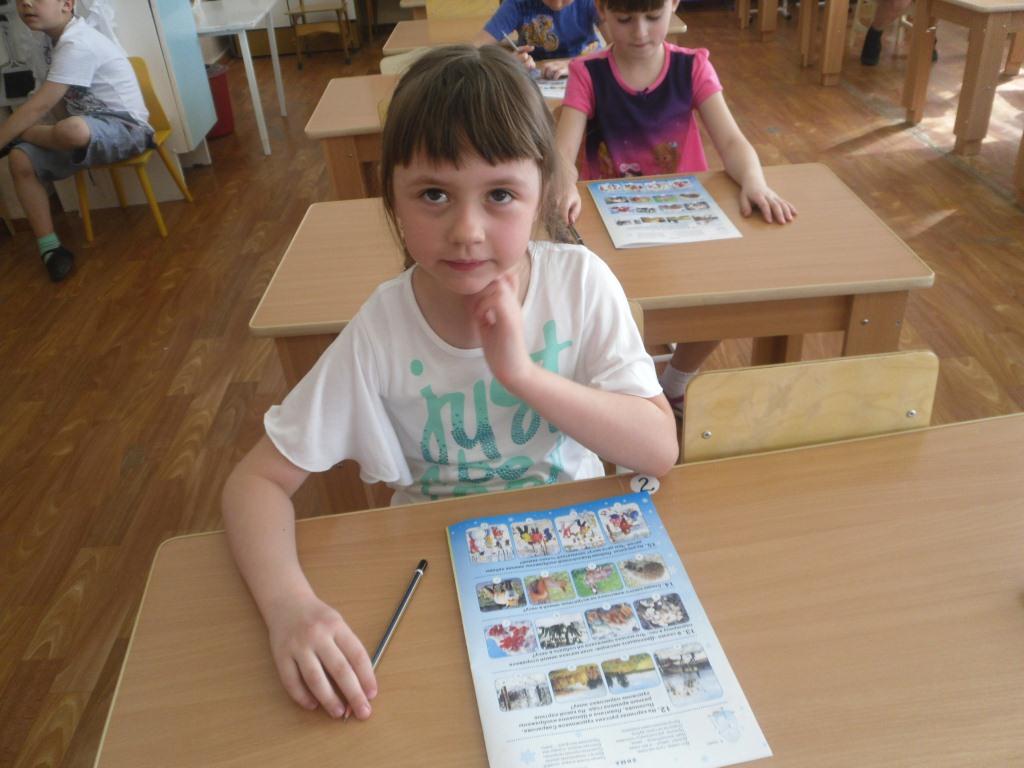 Составление план-карты «Кто живёт в нашем лесу?»
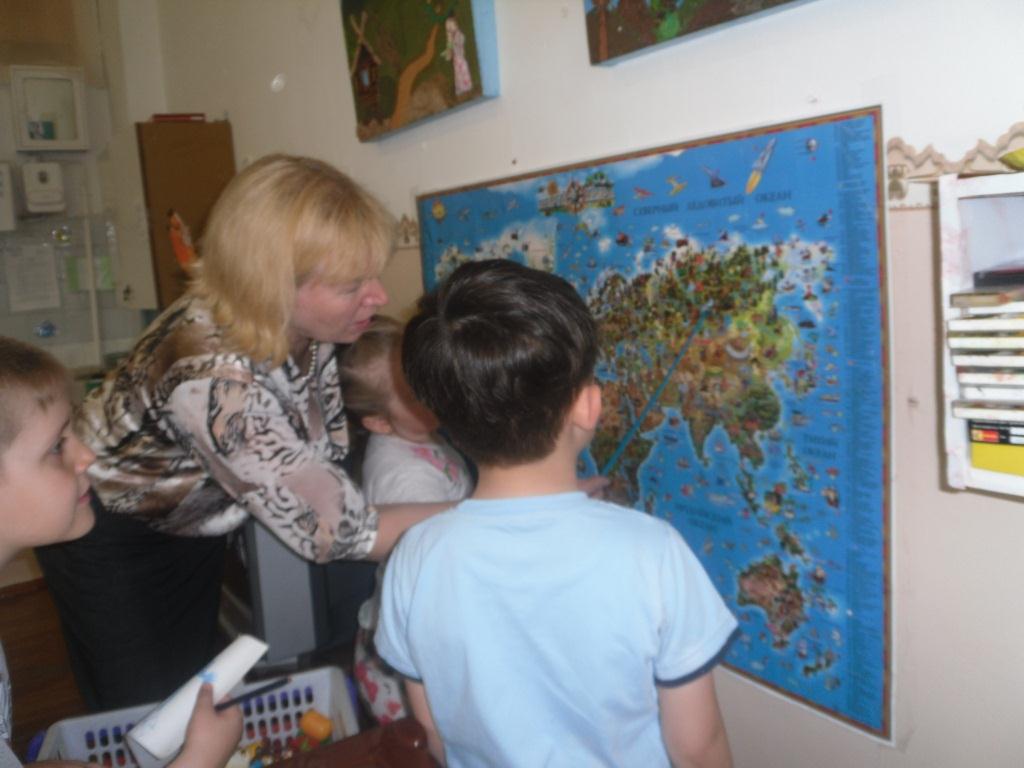 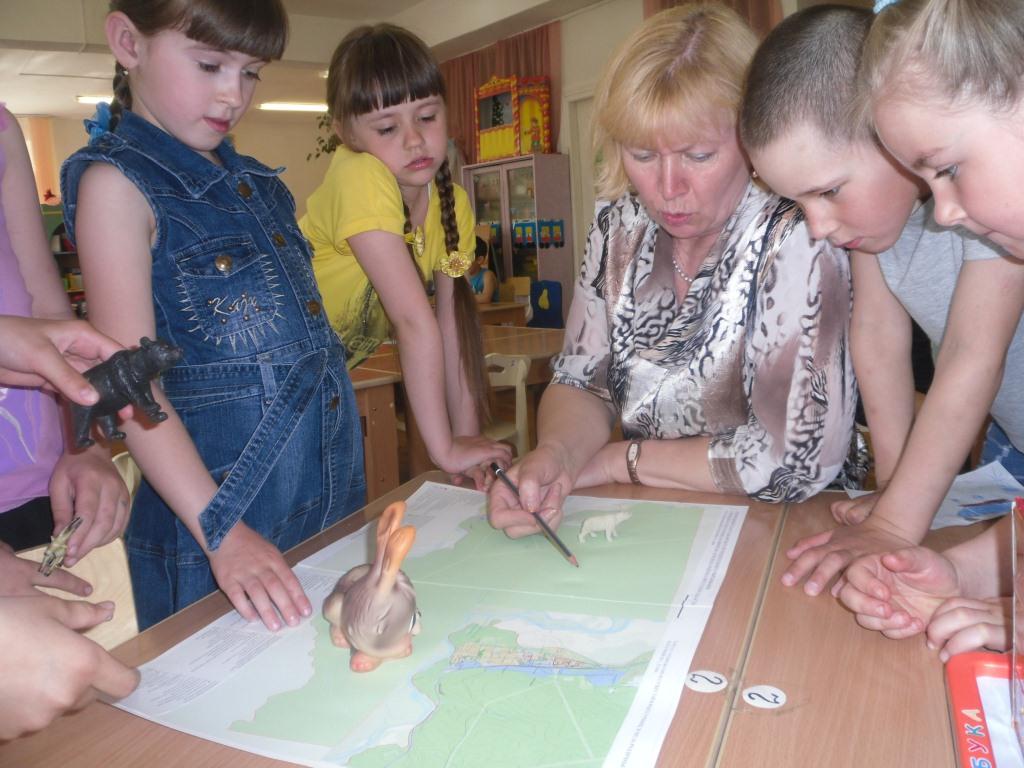 Расселение диких животных на  план-карте Ульканского поселения
Определение на  физической карте мира-  Иркутской области  и озера Байкал
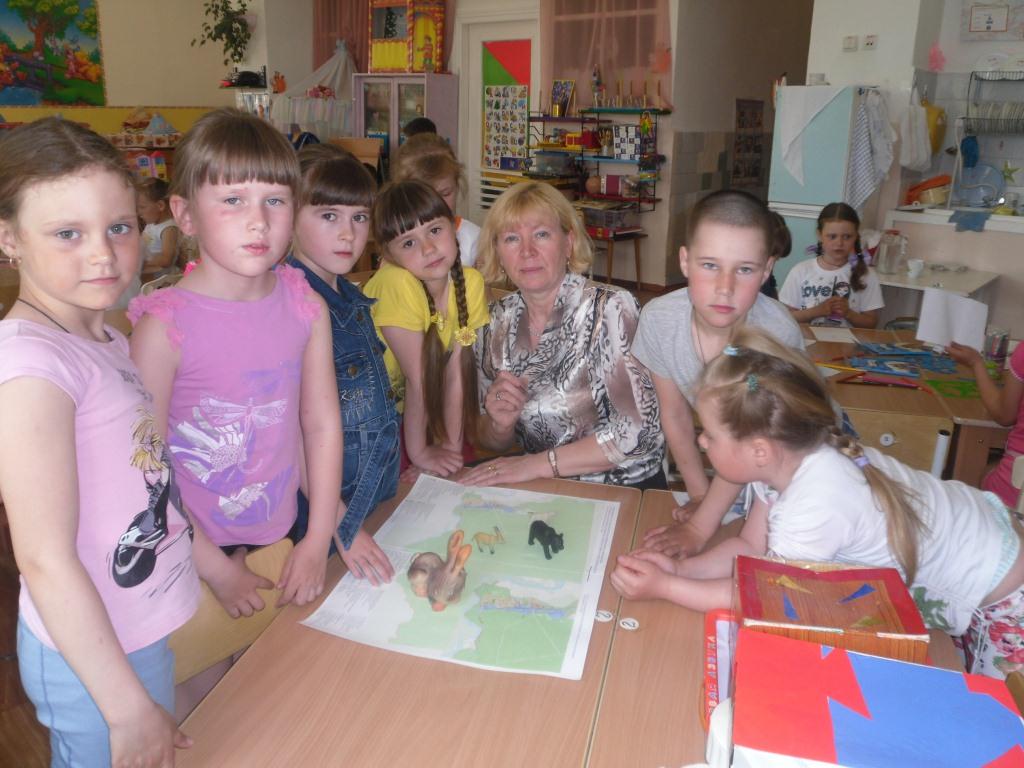 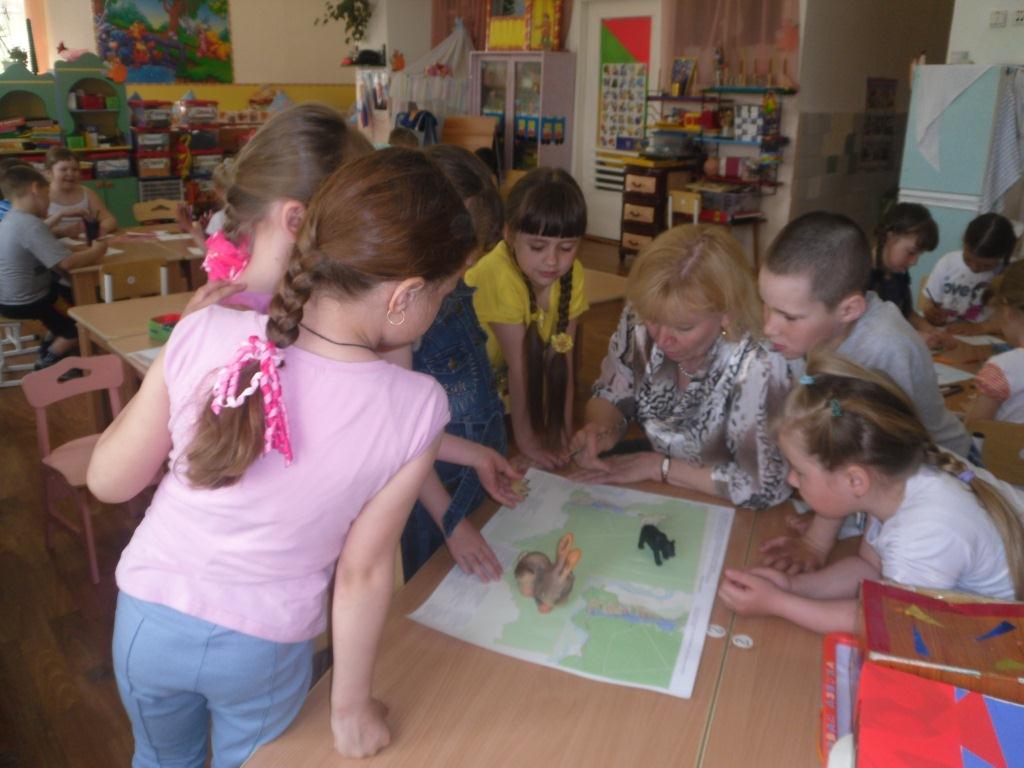 В ожидании результативности:

дошкольники проявляют любознательность, склонны к наблюдению, к экспериментированию

интересуются причинно – следственными связями, обладают  элементарными представлениями из области живой природы

отражают полученные  сведения в различных видах деятельности : игровой, познавательно-исследовательской, изобразительной, речевой. двигательной

пополнилась предметно - пространственная среда с помощью родителей

дошкольники  проявляют формы  экологической культуры(замечают сезонные и климатические изменения в  живой природе ), открыты внешнему миру
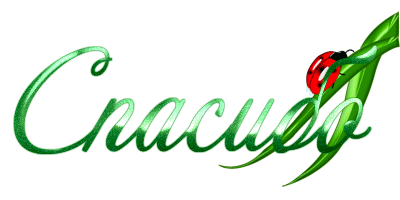